Open Access : publishing your research in the age of Open Science
Friday 28th April 2023
Theo Andrew 
University of Edinburgh 
Library & University Collections
Talk Overview
Terminology
Gold/Green/TAs/CC-BY
Open Access Policies
UKRI
Other funders- Plan S
Publishing options
Help & Support
Q & A
2
Terminology
Gold Open Access: Publisher makes it open
Usually a paid for service
Green Open Access: Do-It-Yourself
Free option, but some journals have mandatory fees
Transformative Agreements (TA): 
‘Read & Publish’ deals bought by Library
CC BY: Creative Commons Attribution licence
Open licence required by funders
Author Accepted Manuscript (AAM)
Author’s final word processor version post peer review
Plan S: initiative by group of European research funders
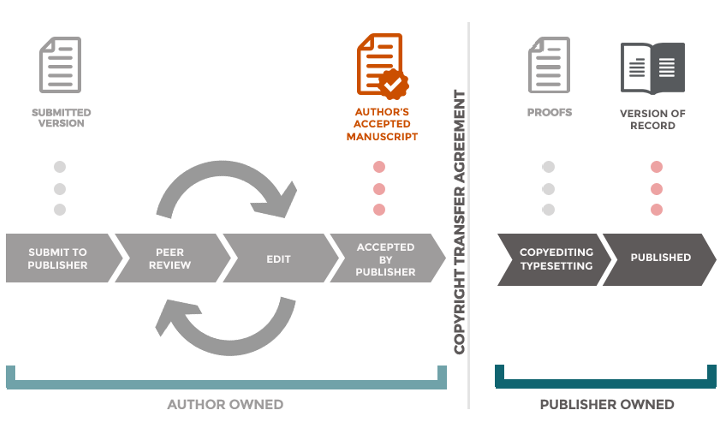 3
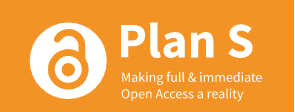 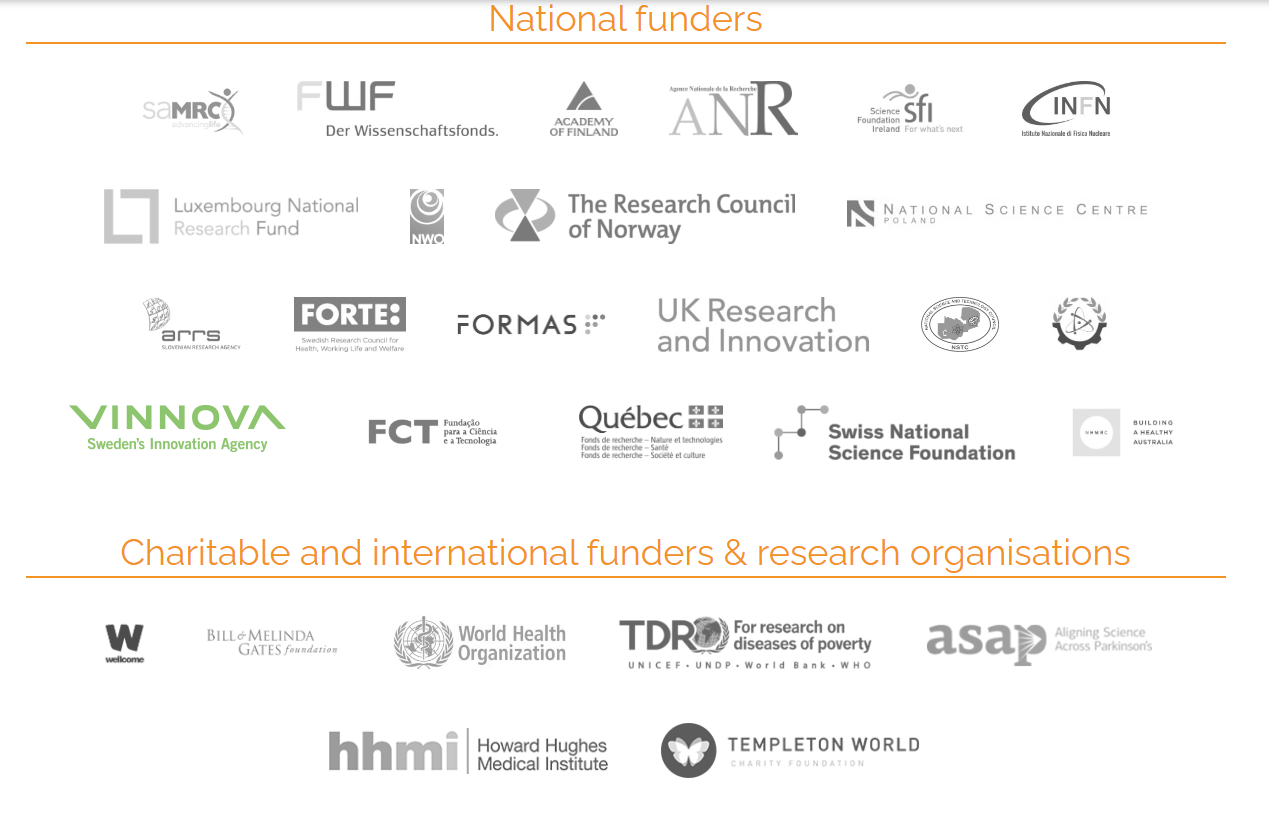 4
All major research funders now have 
Open Access requirements
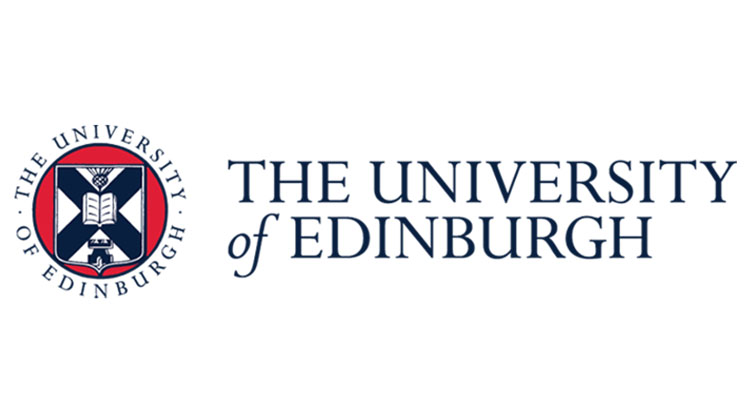 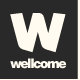 1 Jan 2021
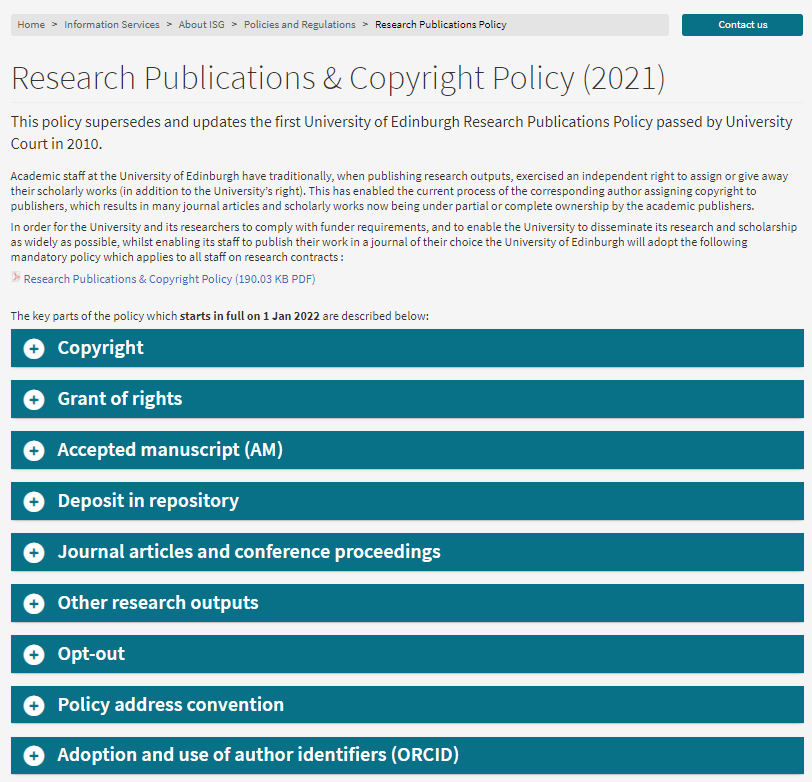 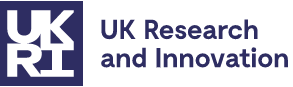 1 April 2022
1 June 2022
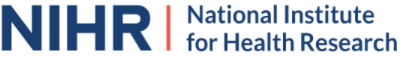 2021 - 2027
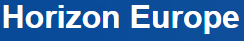 1 April 2022
5
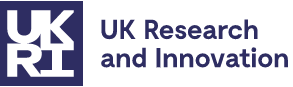 IMMEDIATE Open Access 
on final publication under the Creative Commons Attribution (CC-BY) licence
In-scope research articles submitted for publication on or after 1 April 2022
Peer-reviewed journal articles (original research & review) 
Conference proceedings (ISSN)
You must acknowledge UKRI funding in the paper. 
You must include a data availability statement explaining how the data and software underlying the findings reported in the paper can be assessed by researchers and other users, and use persistent DOIs to cite datasets.
6
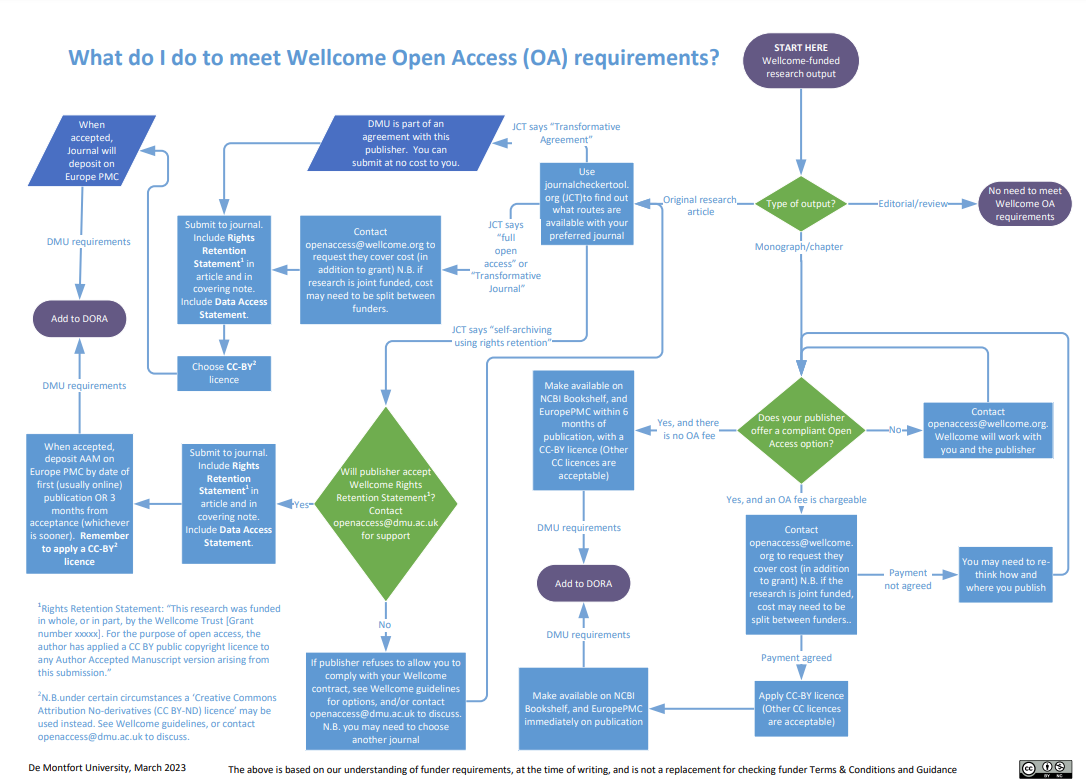 7
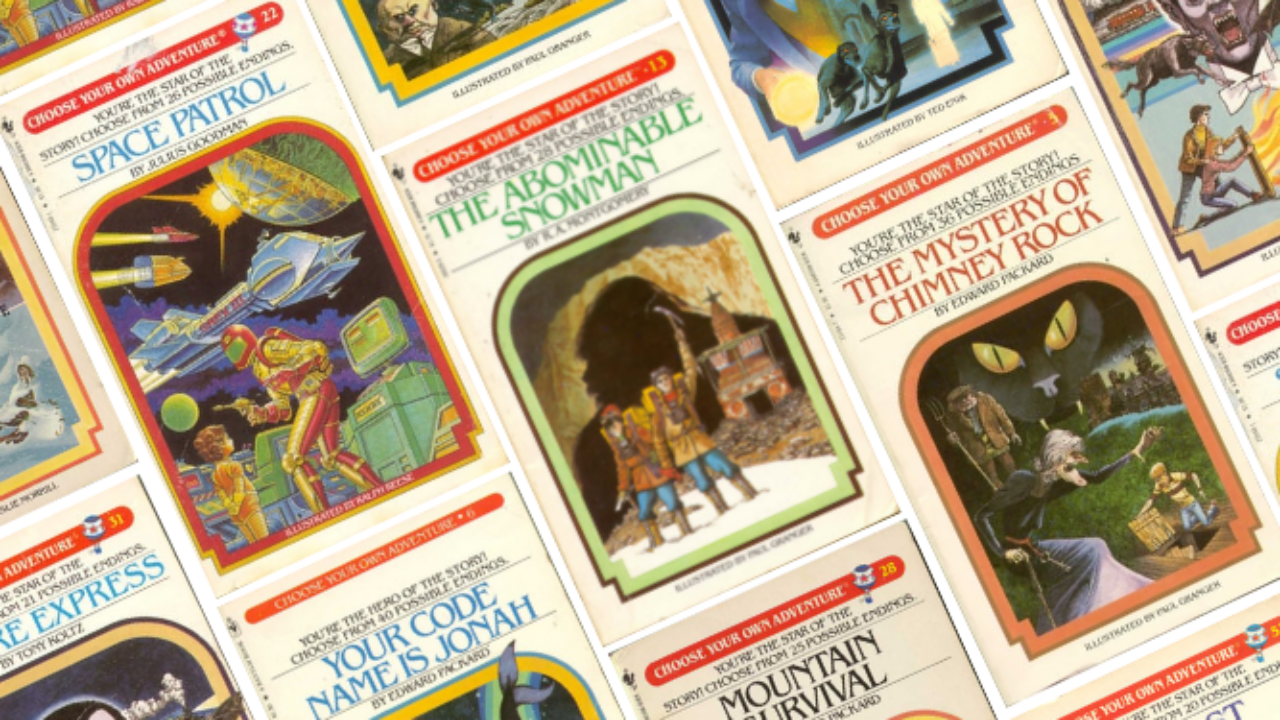 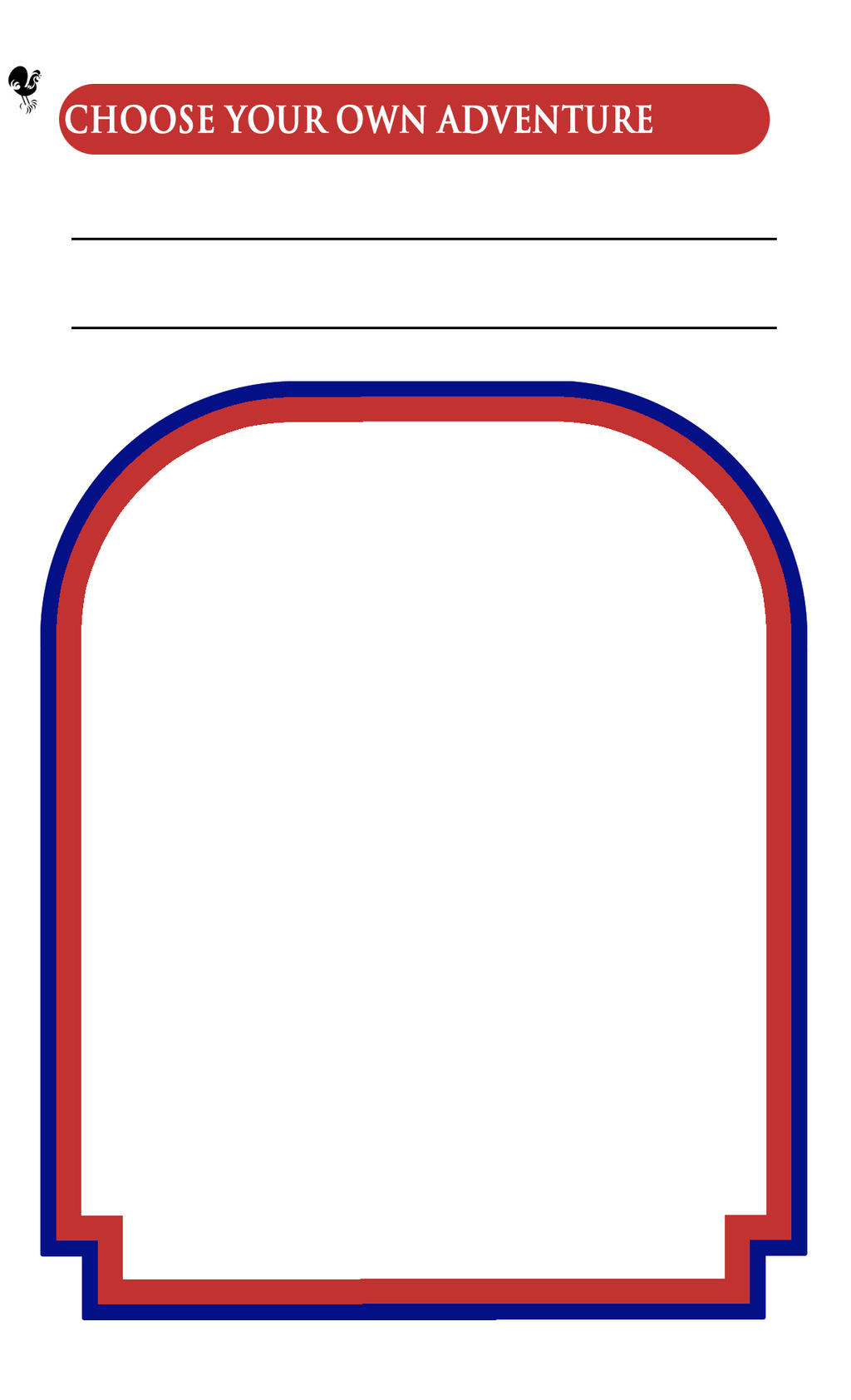 YOU’RE THE STAR OF THE STORY!
CHOOSE FROM 3 POSSIBLE OPTIONS
OPEN ACCESS
Route 1: 
Gold OA
Route 2: 
Green OA
Route 3: 
Read & Publish
deal
8
Route 1: Gold OA 
Publish in a FULLY Open Access journal
You:
choose a Creative Commons Attribution (CC-BY) licence

The publisher:
makes the final published version OA at the time of publication
deposits a copy of your final published paper in Europe PMC
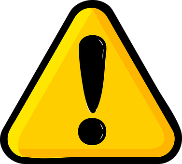 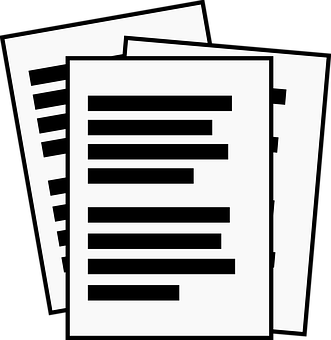 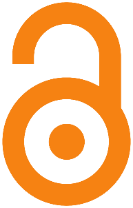 9
Route 2: Green OA
Publish in a subscription journal AND 
deposit your Author Accepted Manuscript in repository* at the time of publication
You:
add the Rights Retention Statement to your manuscript BEFORE submission for publication

take the responsibility for depositing your Author Accepted Manuscript in a repository at the time of publication
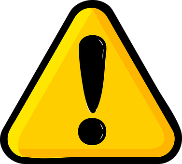 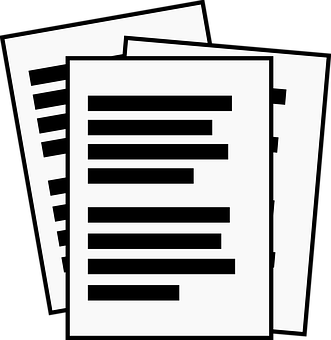 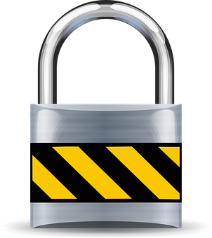 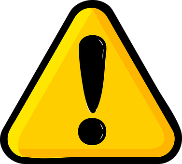 10
Route 3: TA
Publish in a subscription journal through a Read & Publish deal available to you via the Library
(all with UoE corresponding authors)
You:
   choose a Creative Commons Attribution (CC-BY) licence

The publisher:
makes the final published version OA at the time of publication
deposits a copy of your final published paper in Europe PMC
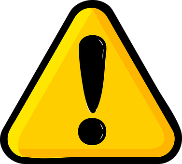 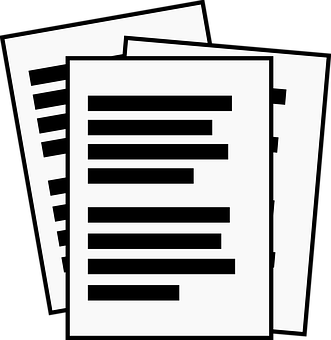 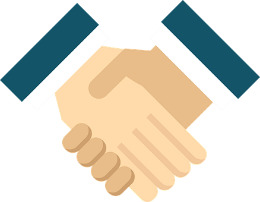 11
Check your journal
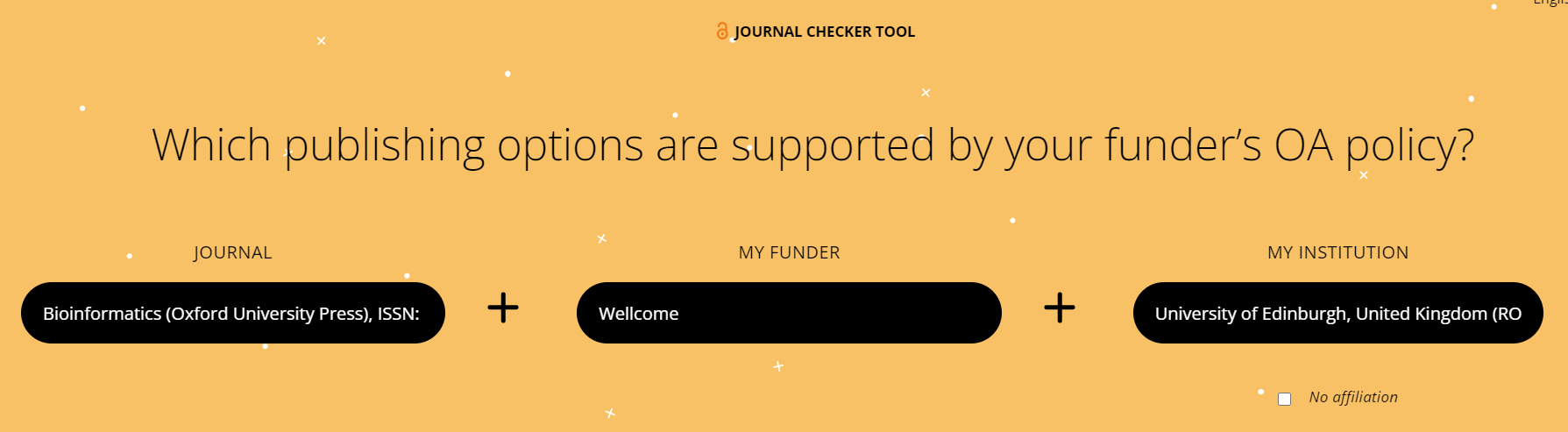 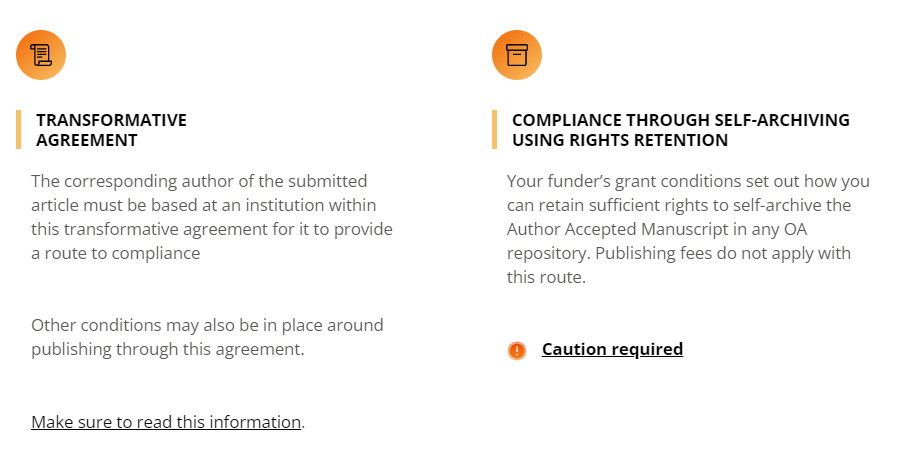 12
https://journalcheckertool.org/
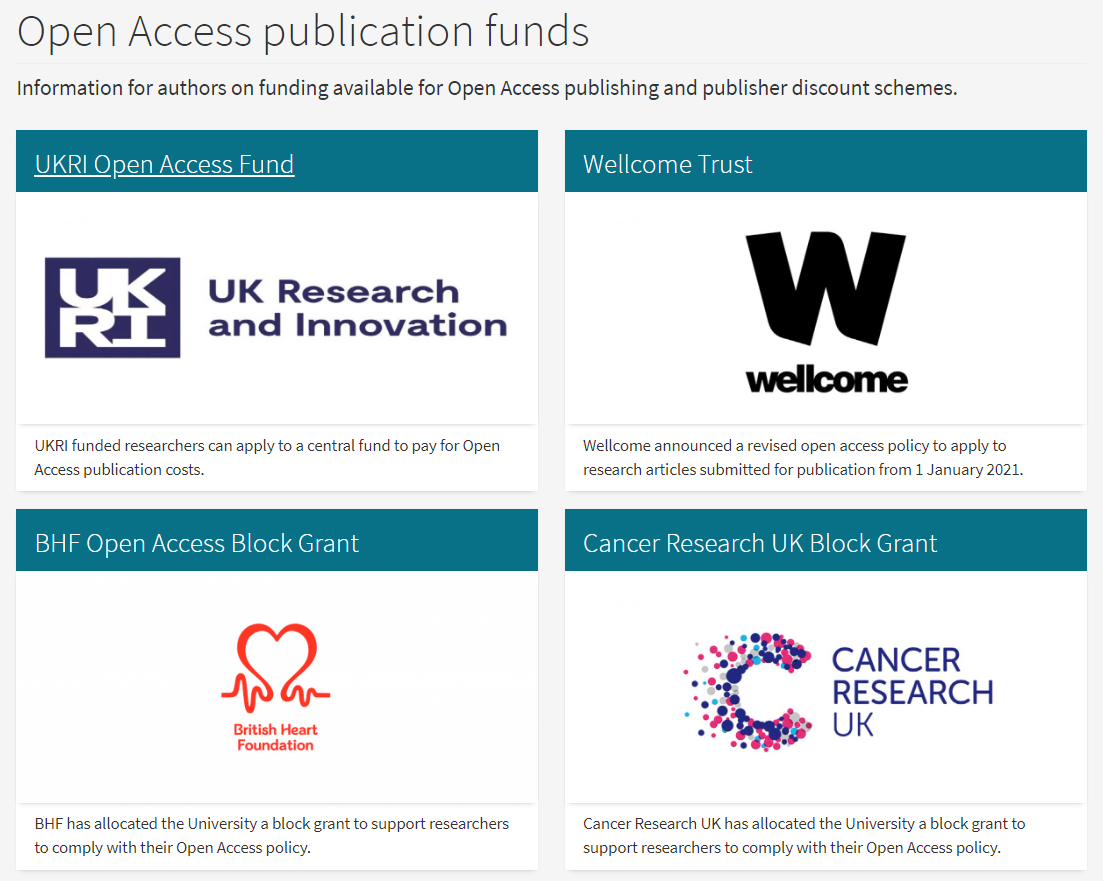 https://www.ed.ac.uk/openaccess
13
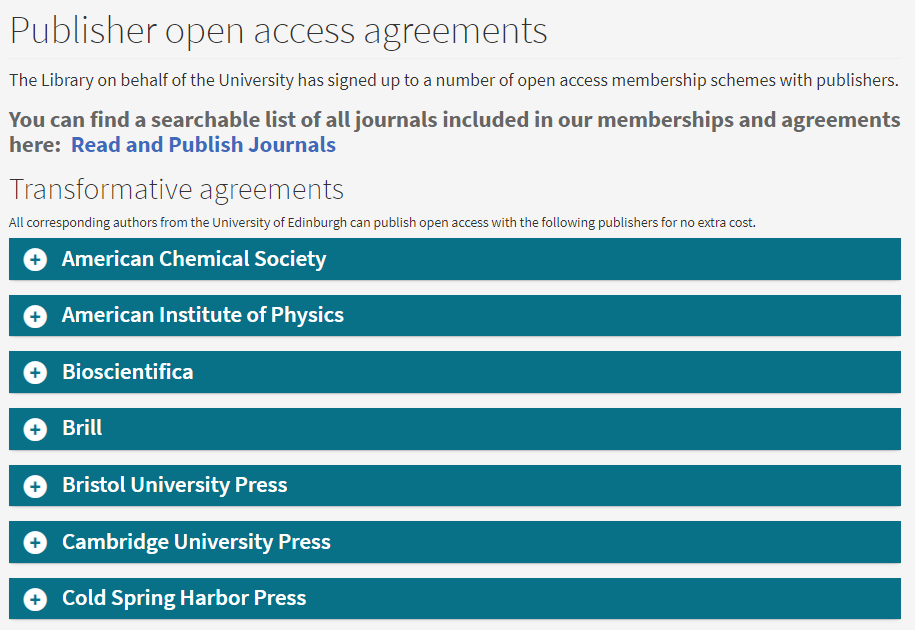 https://www.ed.ac.uk/information-services/research-support/publish-research/open-access/read-and-publish-journals
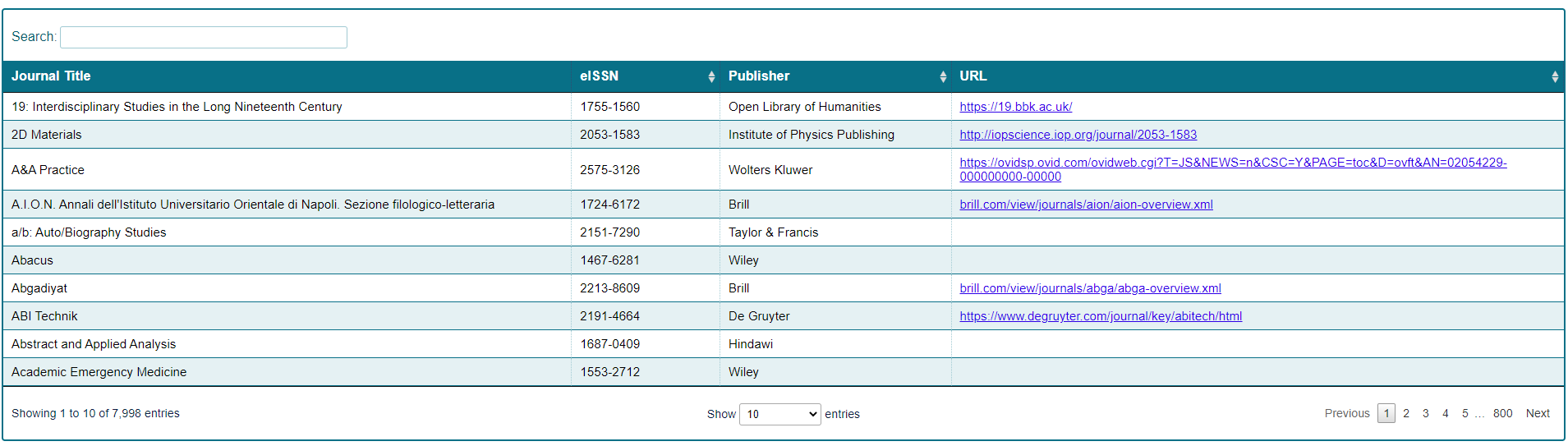 14
Plan BEFORE submission! 
Consider your publishing options and routes to OA compliance 
Journalcheckertool.org
Ask if you have any questions or concerns! 
 Contact us early in the process (ideally BEFORE you submit your paper)
Act on your OA obligations!
 Deposit your paper in Pure and make it Open Access  IMMEDIATELY on publication
15
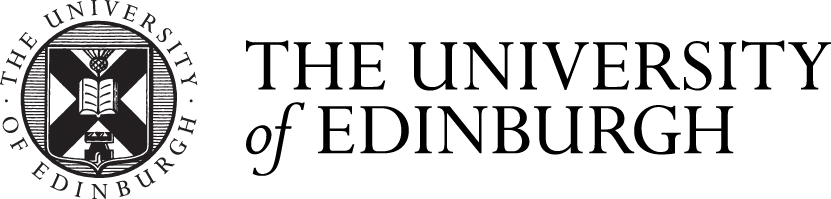 Help & Support

Email: openaccess@ed.ac.uk
Web: www.ed.ac.uk/openaccess
https://journalcheckertool.org/